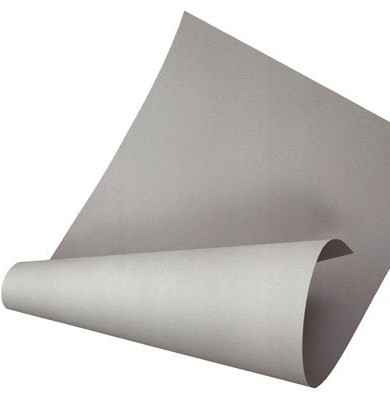 Кроссворд
8
К   а  р  а  н  д   а  ш
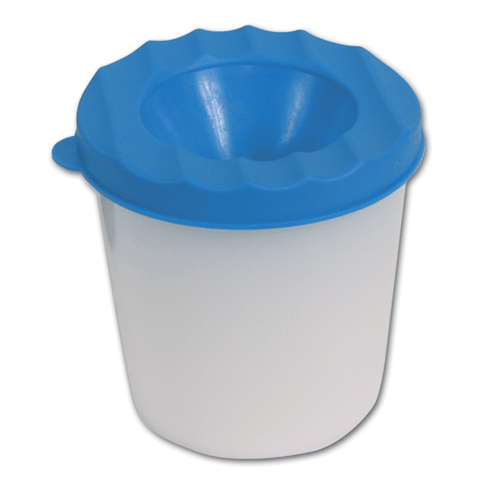 Н  е  п  р  а   л  и  в  а  й   к   а
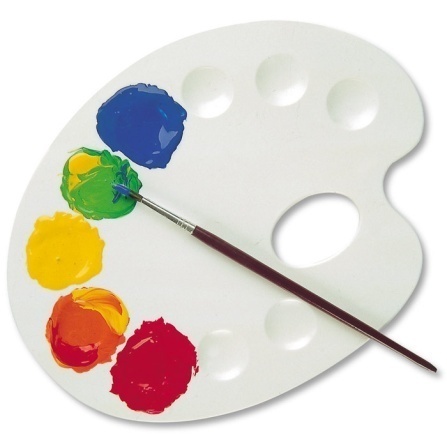 Р   е  з  и  н  к   а
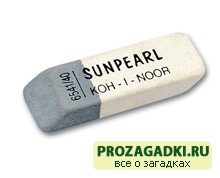 К   л  е  й
2
П  а  л  и  т   р  а
5
3
К  р  а   с  к  и
Н  о  ж  н  и  ц  ы
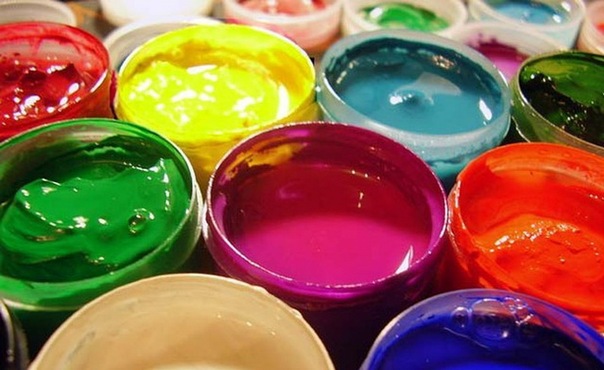 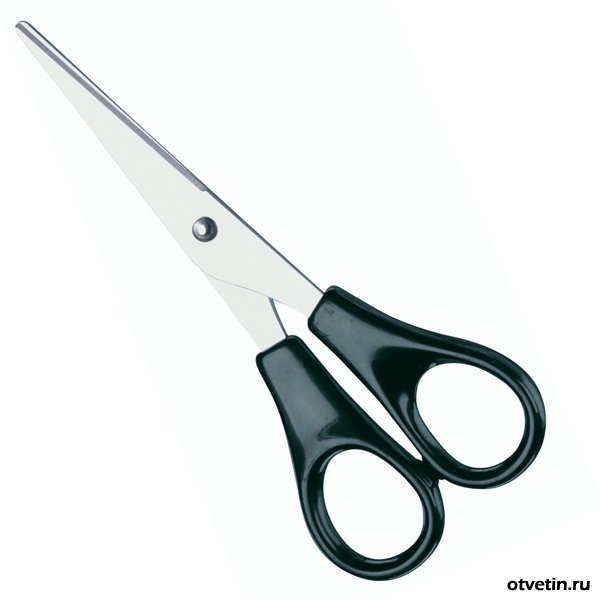 Б  у  м  а  г   а
6
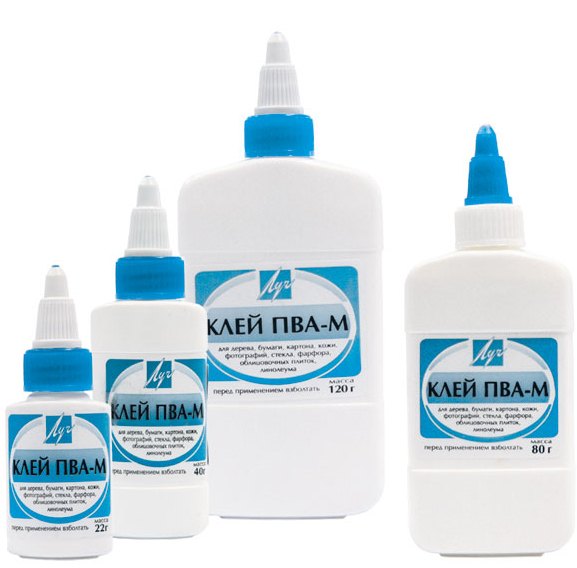 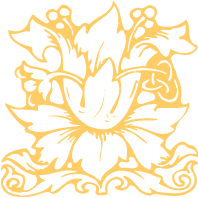 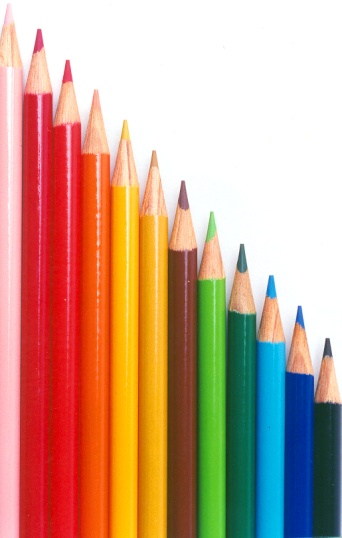 7
4
1
Открытый урок. Фатерина Н.В.
Тема учебного занятия: «Знакомство с техникой  квиллинг»
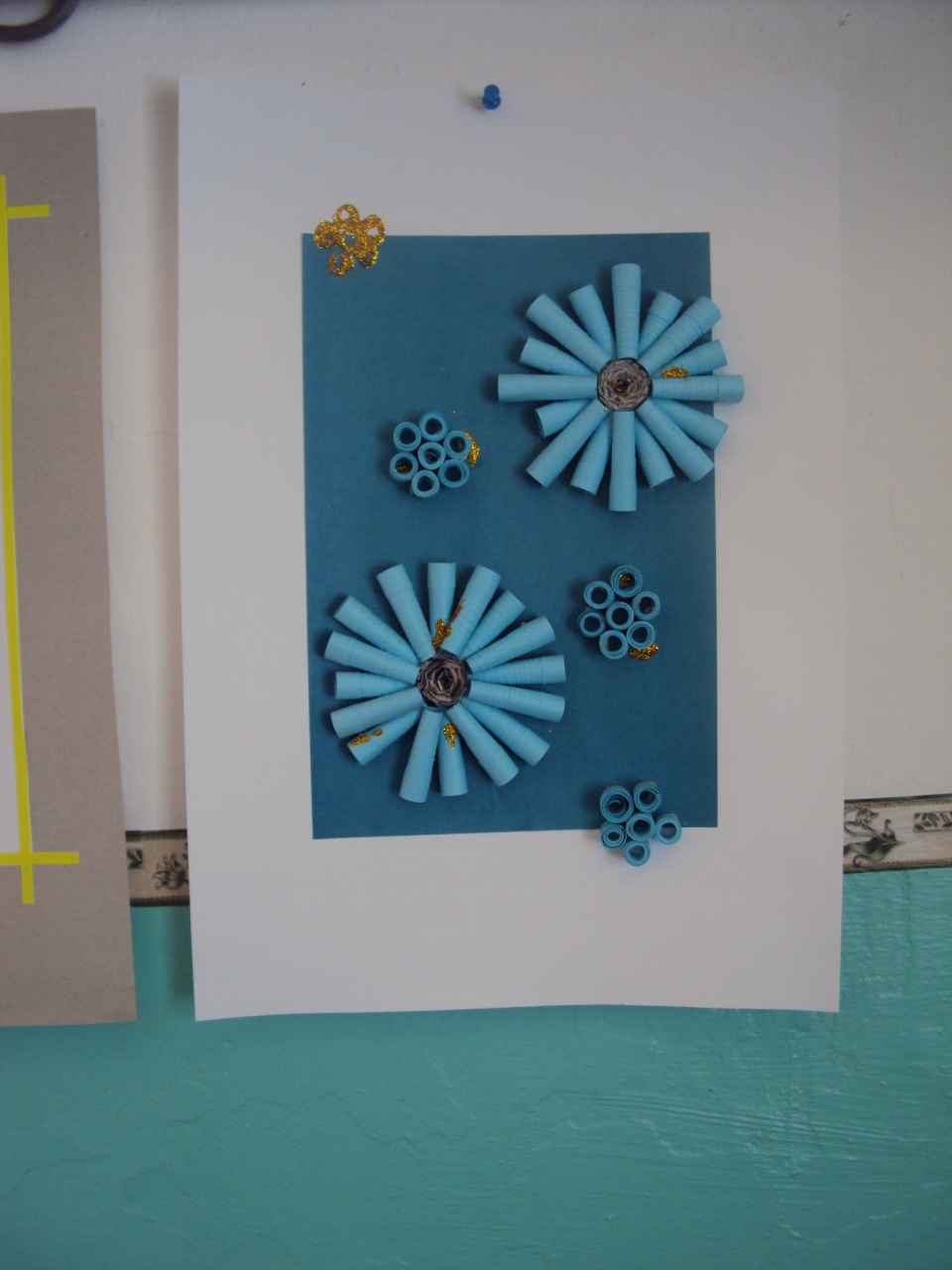 Цель учебного занятия: Освоение одного из видов  ДПИ – квиллинга.
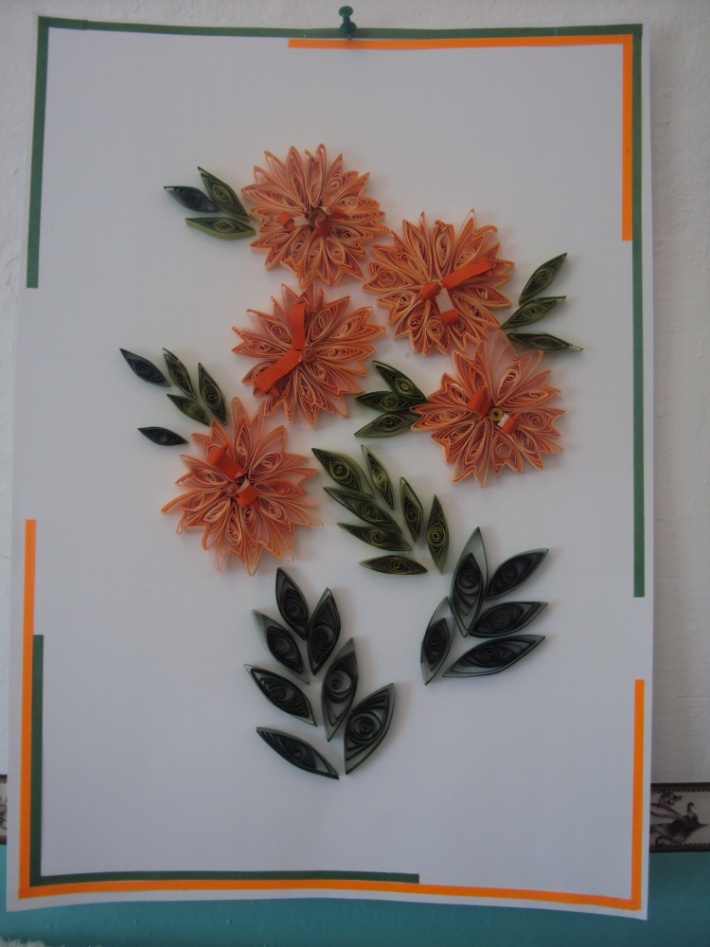 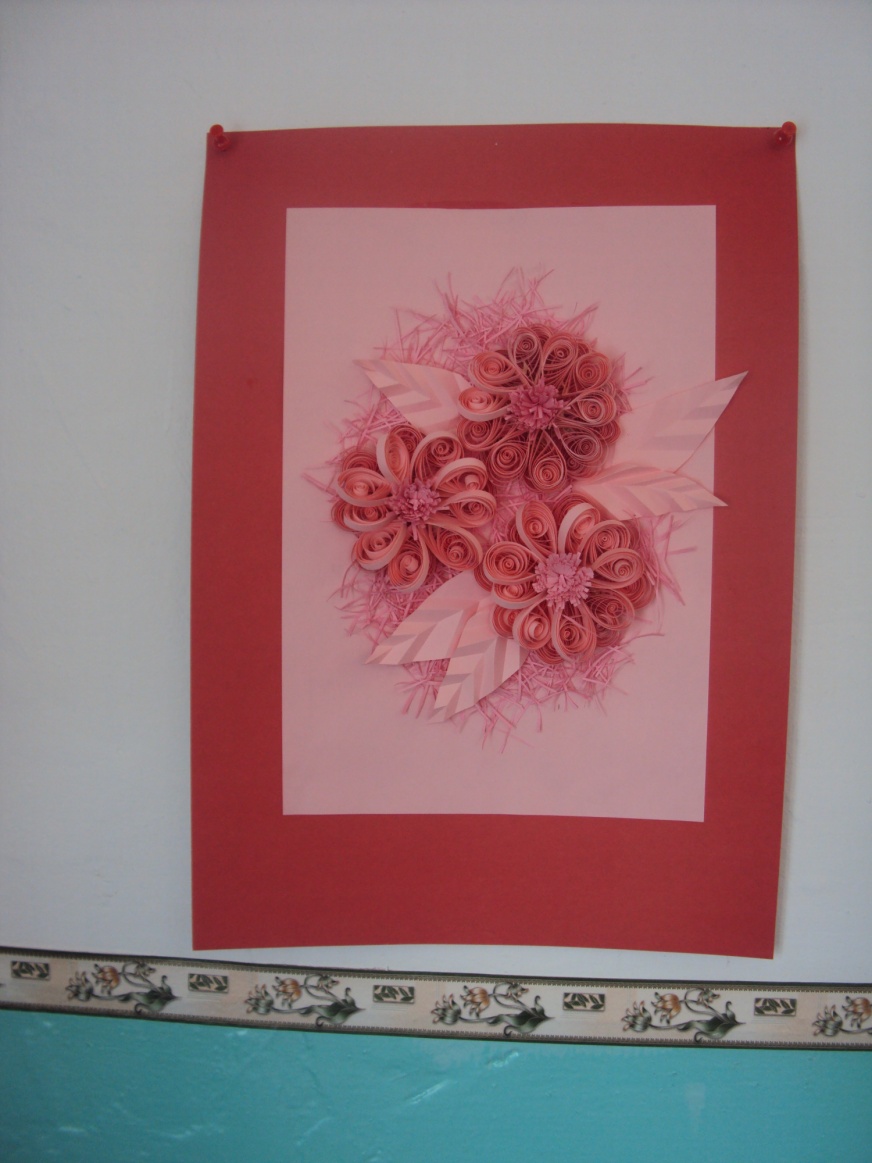 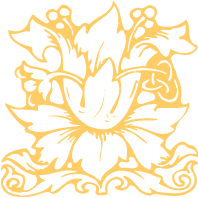 Открытый урок. Фатерина Н.В.
Базовые  элементы
В квиллинге существует достаточно большое количество базовых элементов, причем на изготовление каждого элемента требуются считанные секунды.
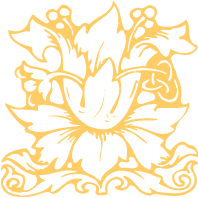 Открытый урок. Фатерина Н.В.
Объемный квиллинг
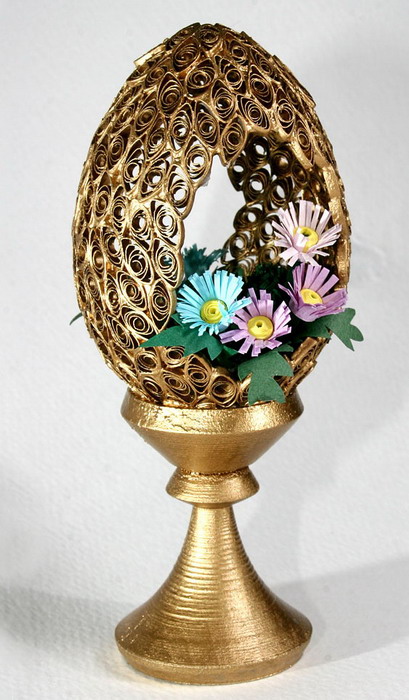 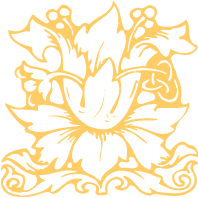 Открытый урок. Фатерина Н.В.
Цветы в технике квиллинг
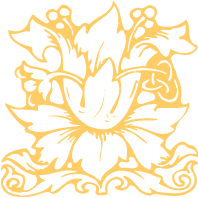 Открытый урок. Фатерина Н.В.
Квиллинг  в подарок
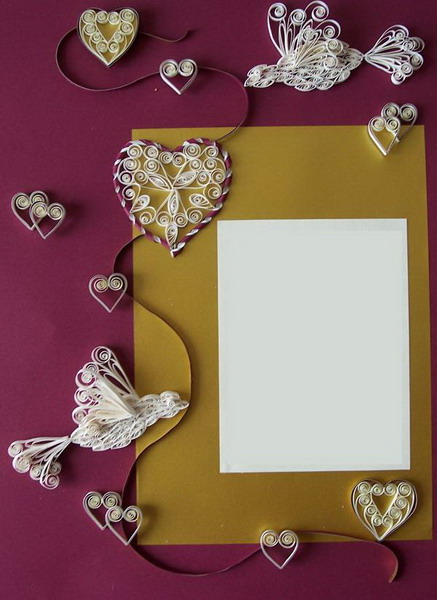 Поздравляю!
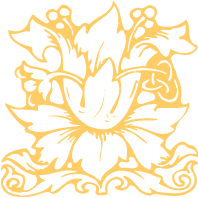 Открытый урок. Фатерина Н.В.
Сегодня на занятии…
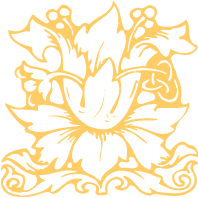 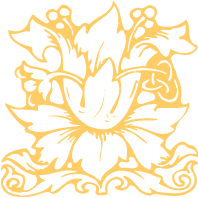 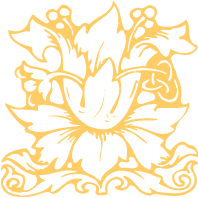 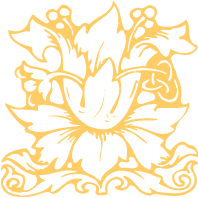 Открытый урок. Фатерина Н.В.
Письменная Работа с понятиями
А) Расположите в порядке очередности понятия (от более общего к более частному): 
Бумагопластика, ДПИ, квиллинг, бумагокручение,  оригами.
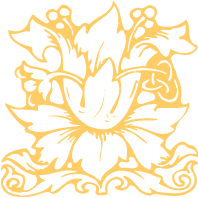 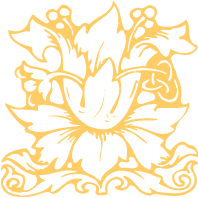 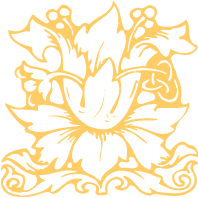 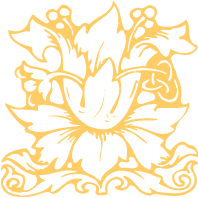 Открытый урок. Фатерина Н.В.
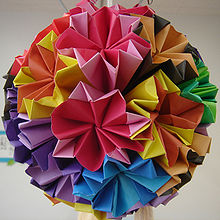 Б)
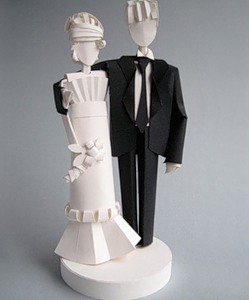 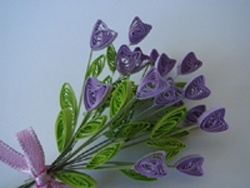 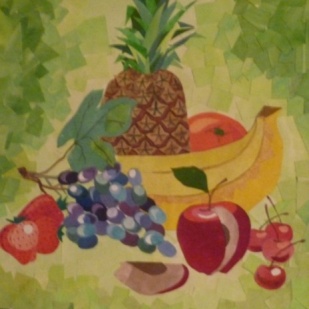 Открытый урок. Фатерина Н.В.
Самооценка продуктивности деятельности
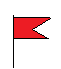 Сегодня я превзошел(а) себя , выполнил(а) все на 5 +
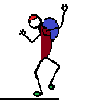 Мне было трудно но не смотря на это я справился(лась) с заданием
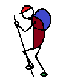 Сегодня явно не мой день, задания были сложными и не понятными
Открытый урок. Фатерина Н.В.
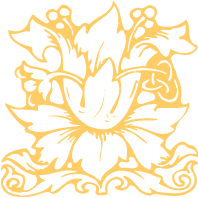 Спасибо за внимание
Открытый урок. Фатерина Н.В.